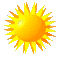 Человек и мир
1 класс
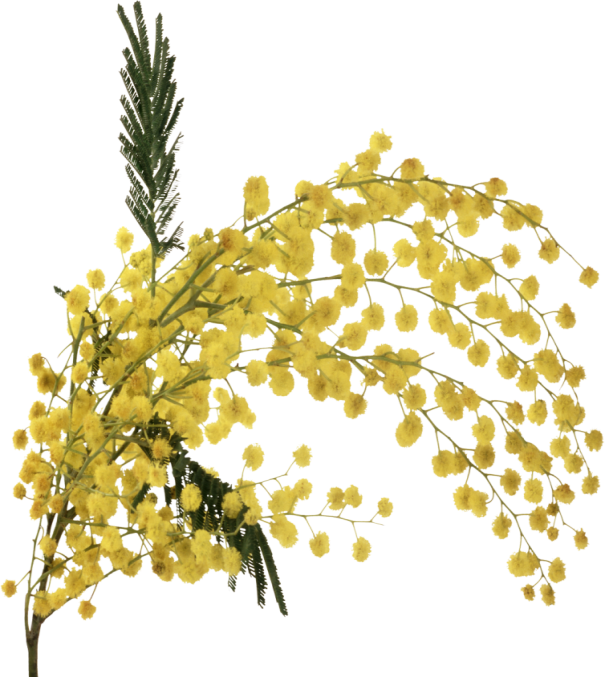 Буслович Тамара Владимировна,
учитель начальных классов
Государственное  учреждение образования
«Средняя школа №1 г. Ошмяны»
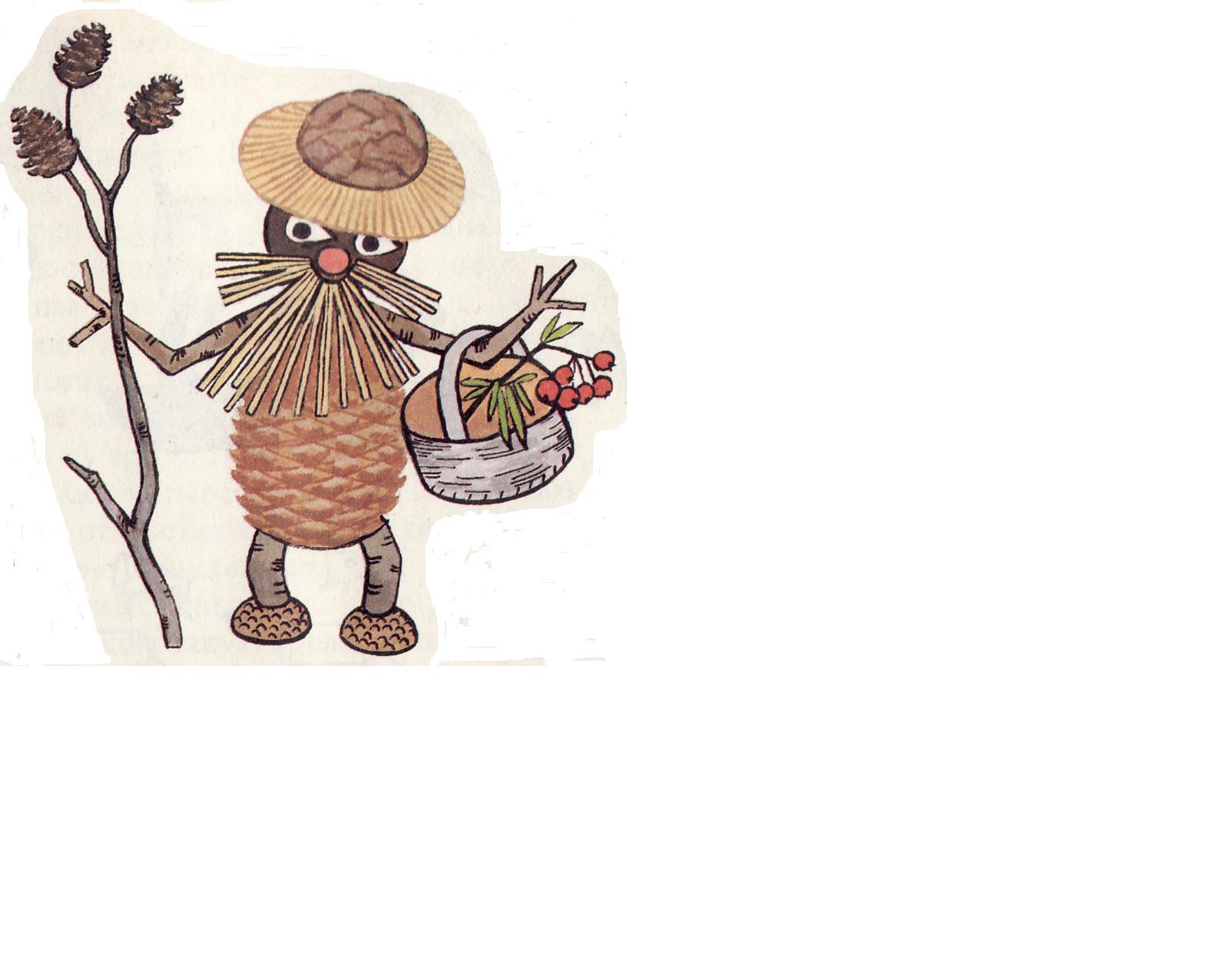 старичок Лесовичок
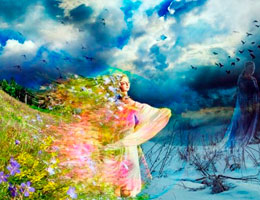 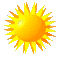 весна
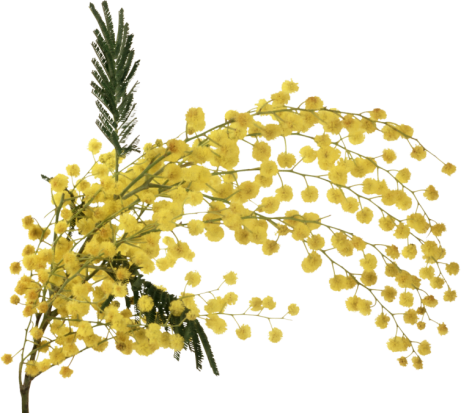 По каким признакам можно увидеть приход весны?

Как можно услышать весну?

Как можно почувствовать весну?
В природе существует  три весны:
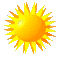 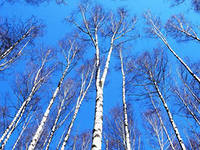 Весна света
        Весна воды
               Весна травы
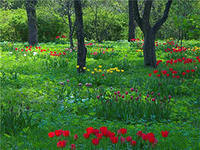 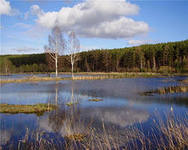 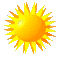 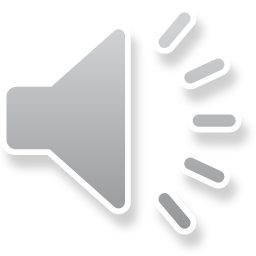 Март- весна света
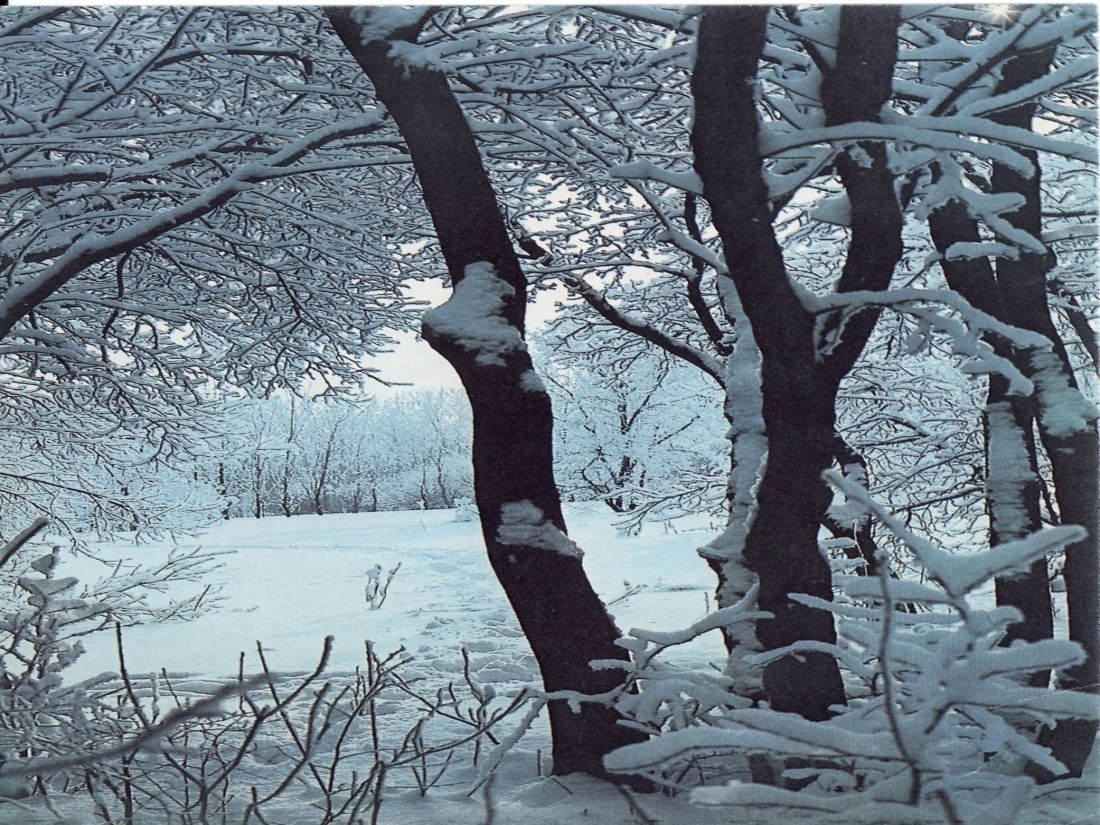 1
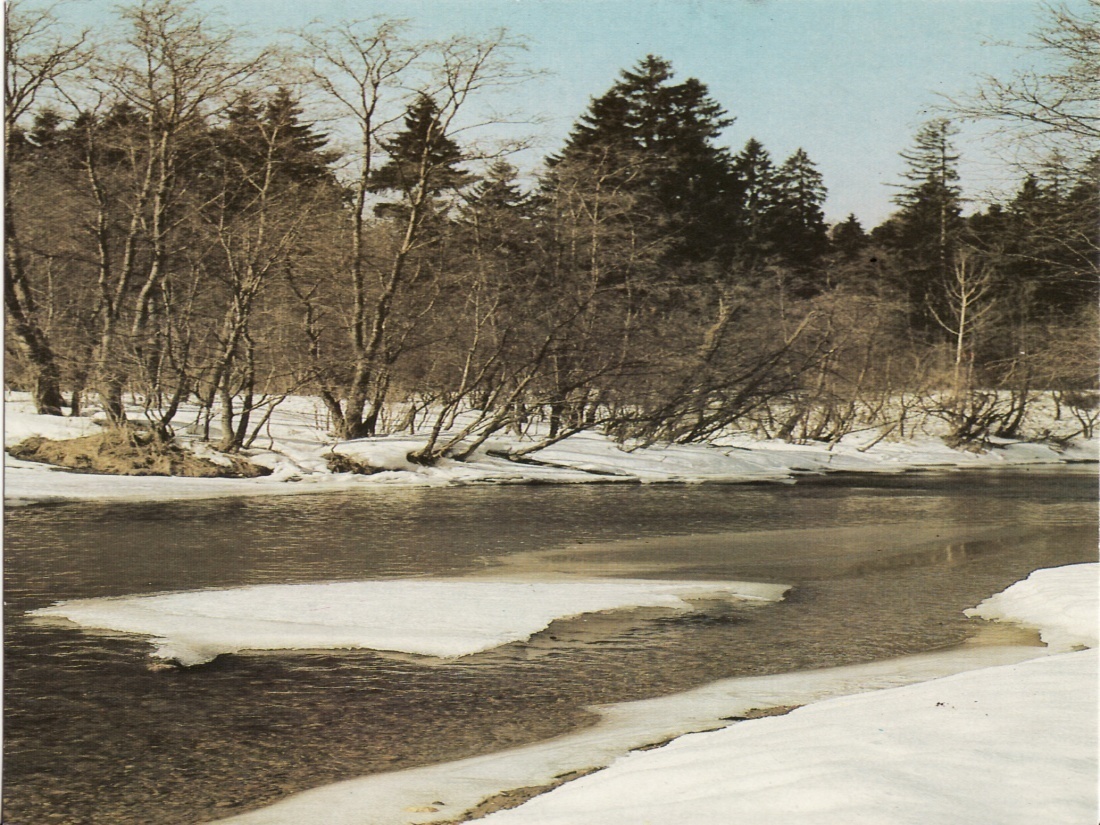 2
3
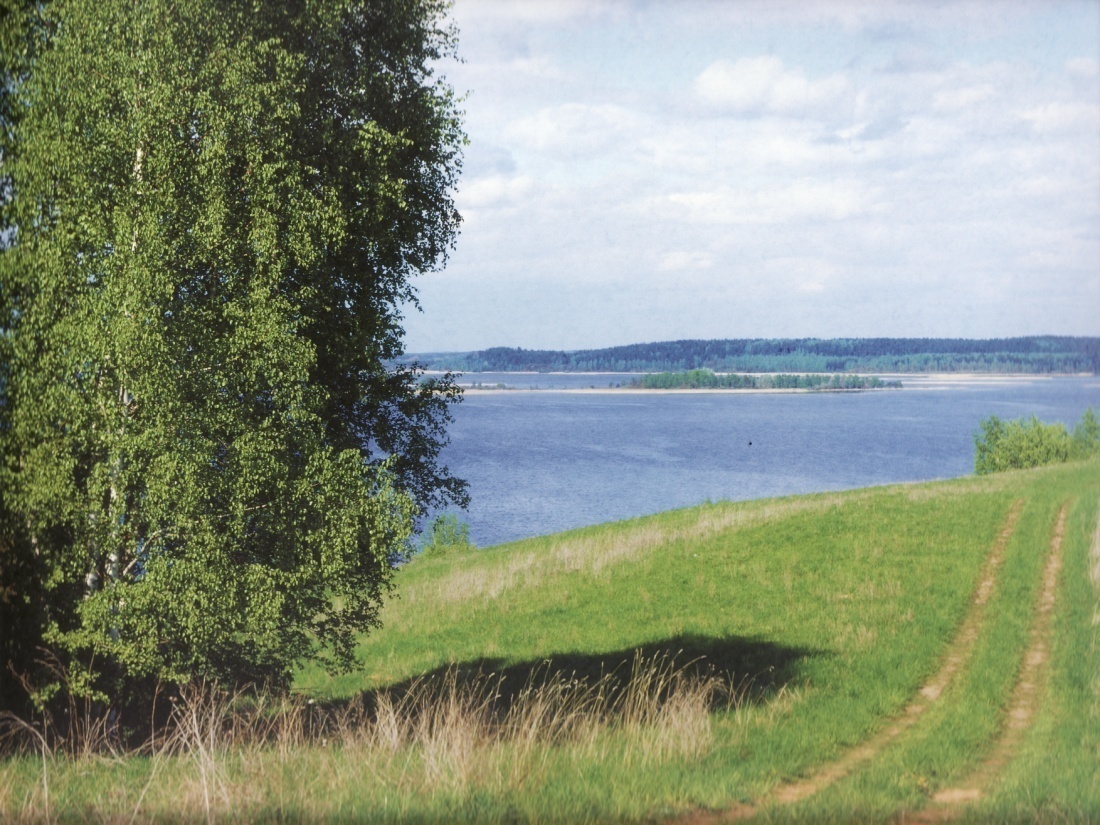 4
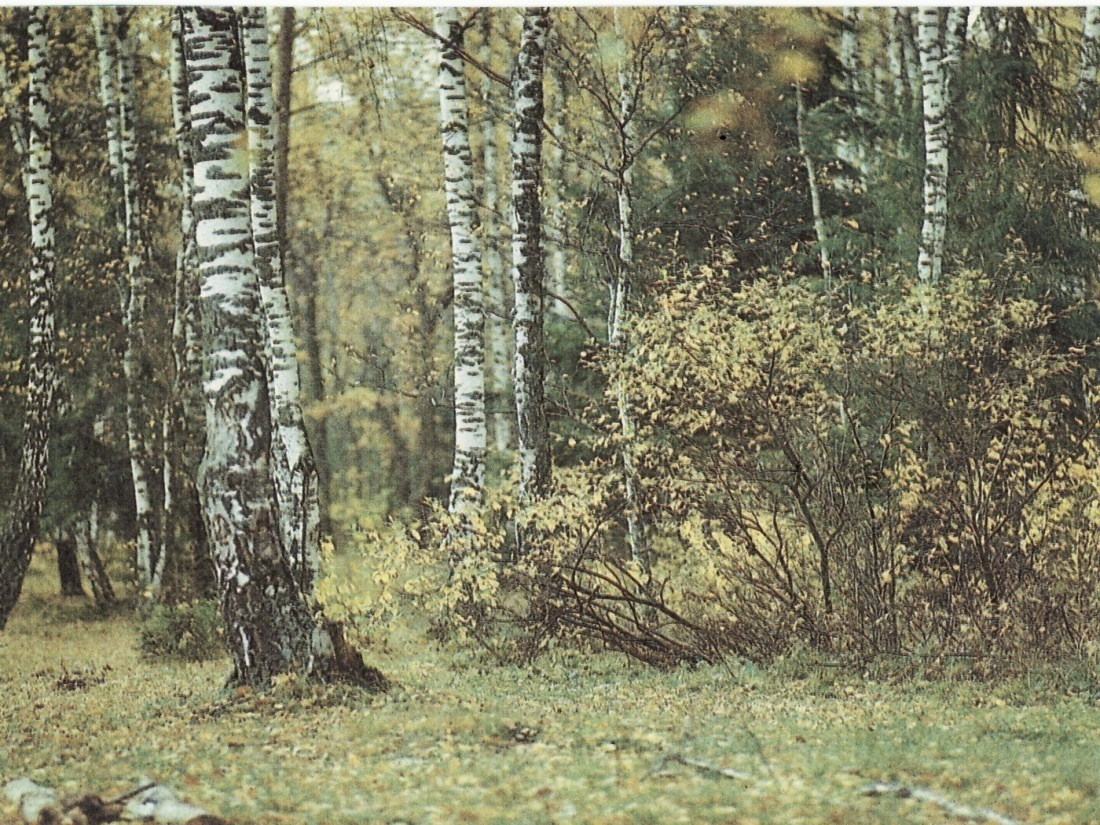 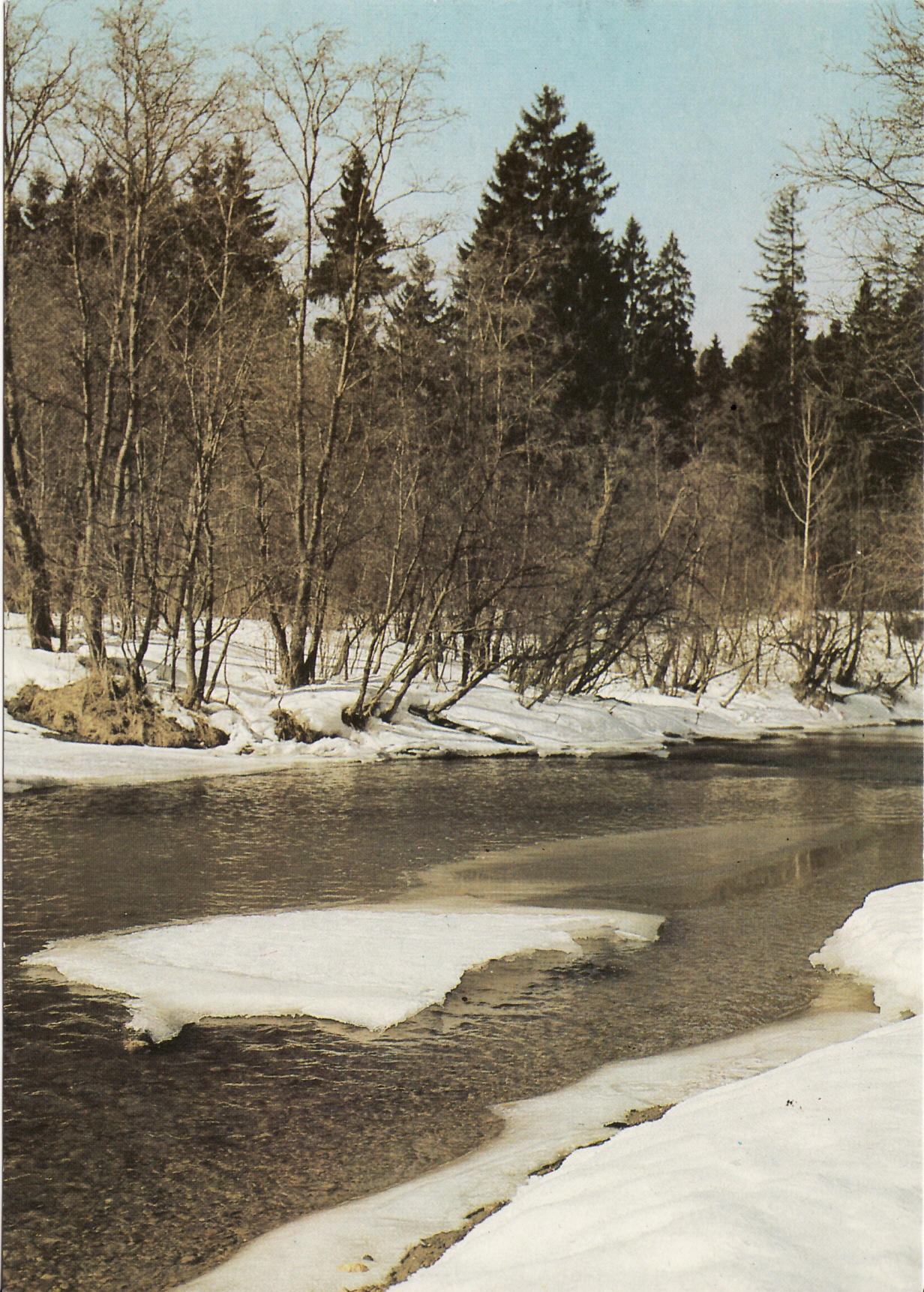 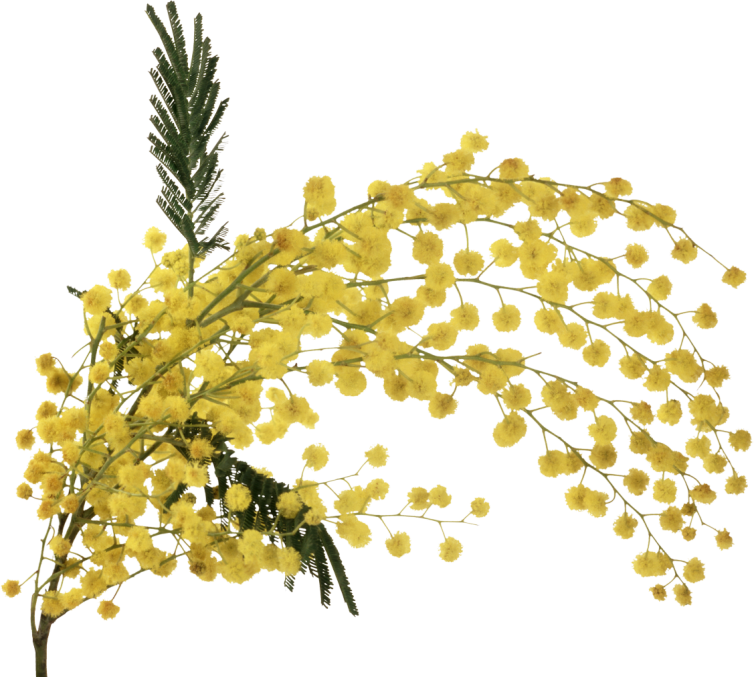 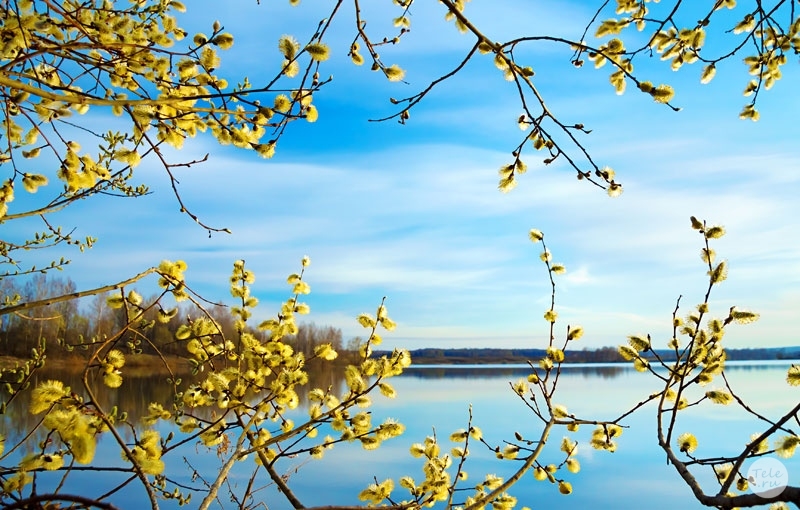 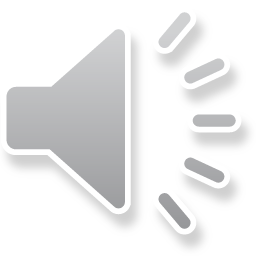 Апрель-весна воды
ПЕЛЬ-ТЕ-ОТ

ХОД-ДО-ЛЕ 

ТА-ПРО-НЫ-ЛИ
 
ЛО-ДЬЕ-ВО-ПО
ОТТЕПЕЛЬ
ЛЕДОХОД
ПРОТАЛИНЫ
ПОЛОВОДЬЕ
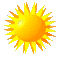 Май -весна травы
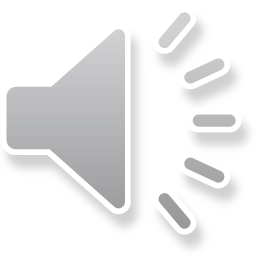 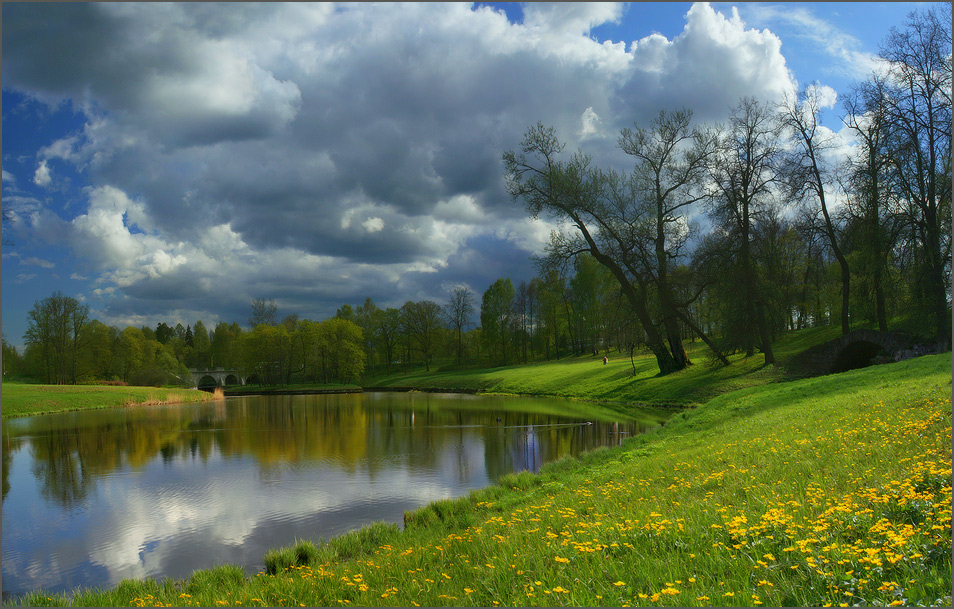 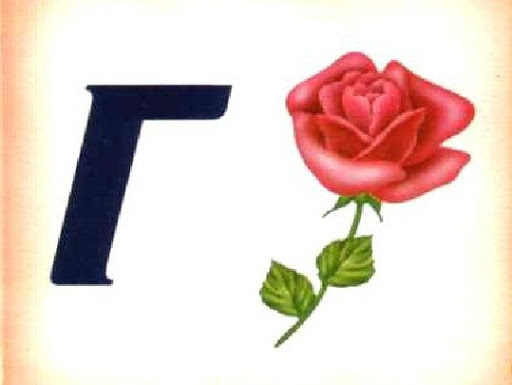 гроза
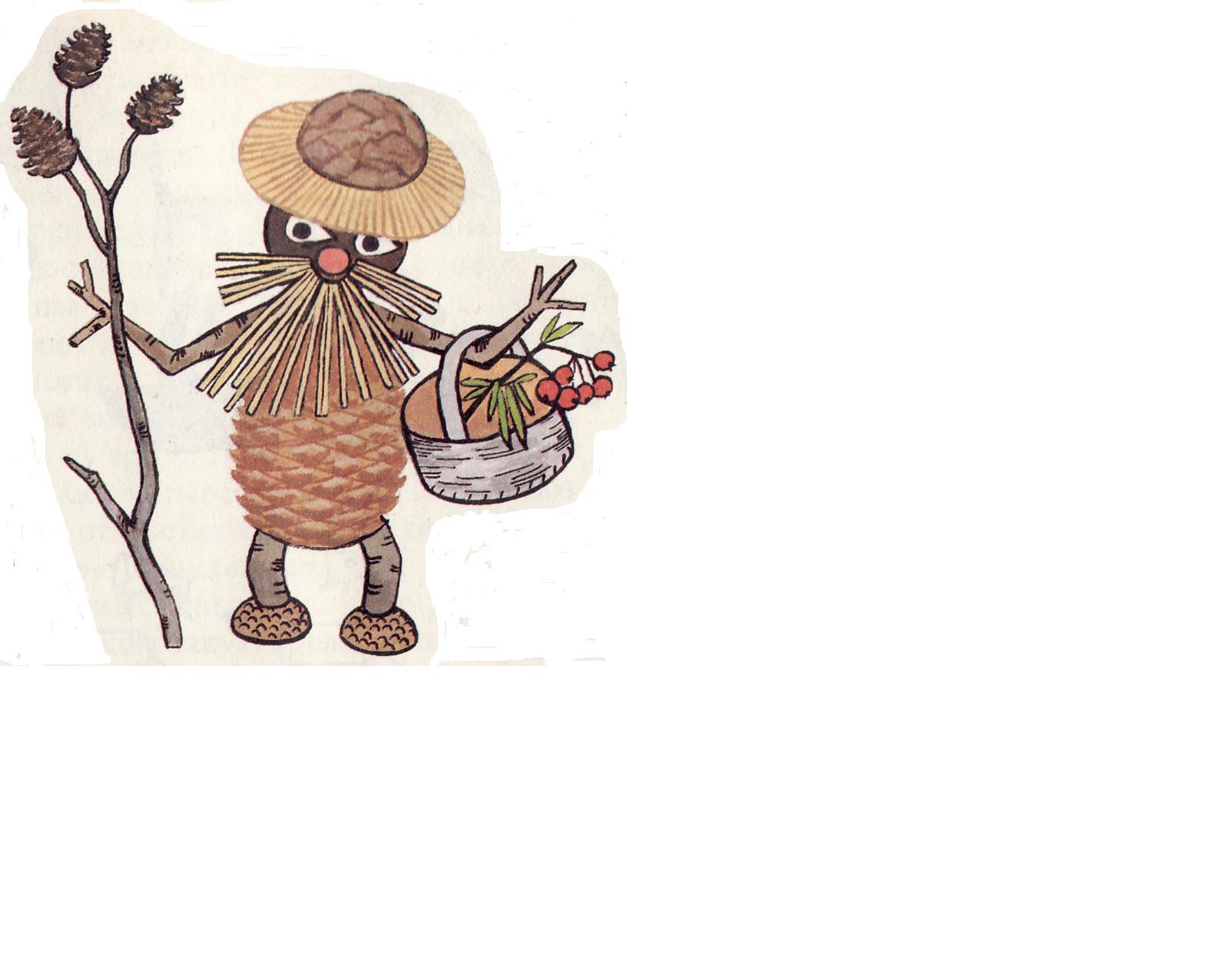 старичок Лесовичок
По каким признакам можно увидеть приход весны?

Как можно услышать весну?

Как можно почувствовать весну?
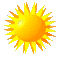 СПАСИБО ЗА УРОК!
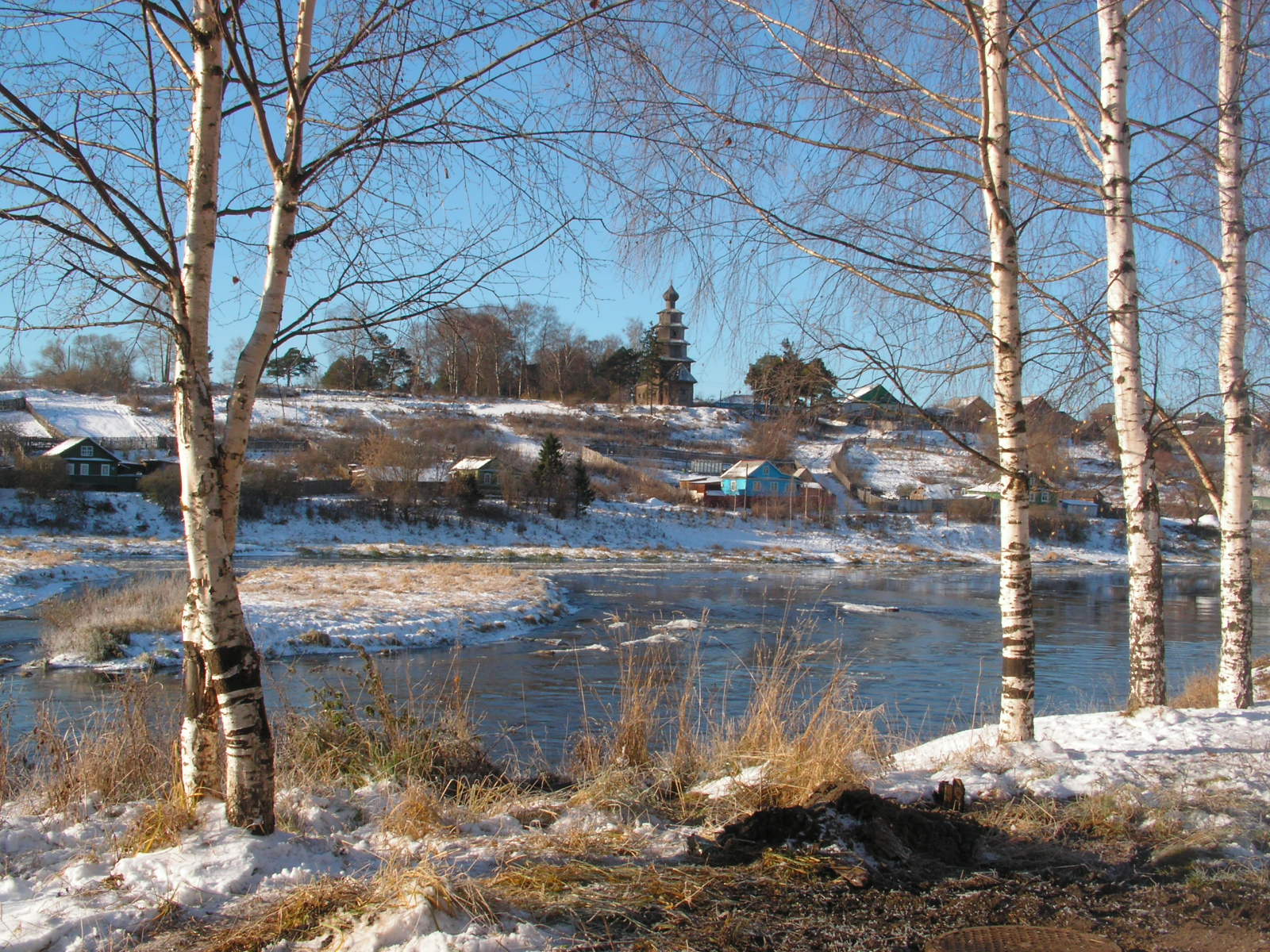 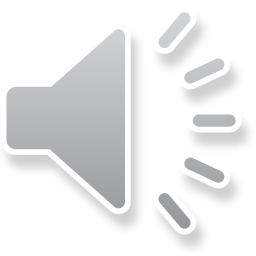